春暁　　　　孟浩然
春　眠　不　覚　暁
処　処　聞　蹄　鳥
夜　来　風　雨　声
花　落　知　多　少
春暁　　　　孟浩然
春　眠　不　覚　暁
処　処　聞　蹄　鳥
夜　来　風　雨　声
花　落　知　多　少
ツルコトヲ
ず
ル
ク
二
ノ
レ
エ
一
レ
ヲ
ヲ
方眼　サンプル
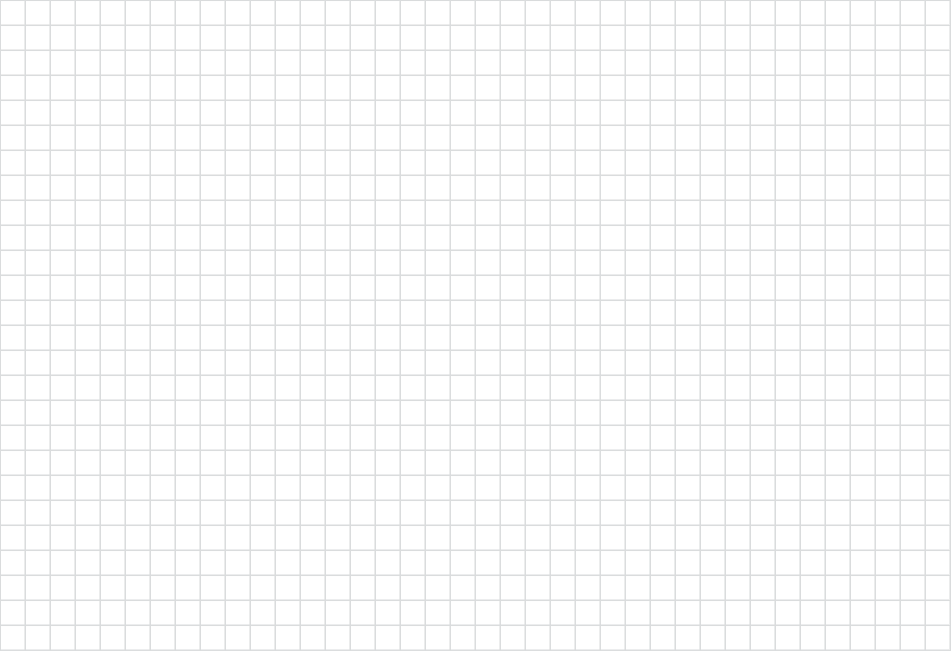 ４線譜